The stock of Irish businesses:Implications for Irish development policy
Dr. Bernadette Power, 
School of Economics,Cork University Business School.
Rethinking Irish Economic Development
3rd November 2017
Agenda
Business Demography Data
Key Trends
Policy Implications I
Case Evidence
Policy Implications II & III
Ireland’s Business Demography Data 2006-2014
Business Demography Statistics, Central Statistics Office
Enterprise Births & DeathsRelative to Active Firms
% Change in Stock of Active Enterprises by Region relative to 2008
The Stock of Businesses % Change (2008-2014)
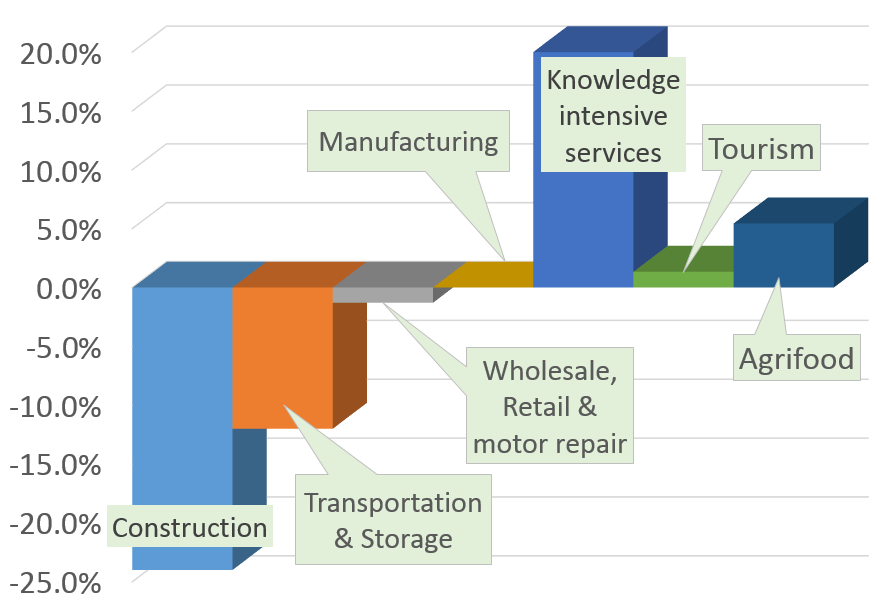 Hi Tech Manufacturing & Knowledge Intensive Firms 2014
Low Tech Manuf - 1.8%
Medium Low Tech Manuf - 1.6%
High Medium Tech Manuf - 0.4%
High Tech Manuf - 0.1%
Knowledge intensive services 2008 – 90,072 (24.5)
2014 – 108,481 (28.7 )
Regional Dist. of Manufacturing & KIS Firms 2014
Regional Dist. of Manufacturing & KIS Firms 2014
Regional Dist. of Manufacturing & KIS Firms 2014
Implications for Enterprise Policy
Leverage core strengths 
Address regional imbalances
Manufacturing 
Regionally dispersed –  Regional job opportunities.
Transition to more high end manufacturing sectors.
Size Distribution
Growth is only occurring in approximately 10%  or less of enterprises between 2008 and 2014.
Case Evidence: Firm Survival
Attributes which foster survival & offer greater resistance to economic shocks
Larger businesses
Older businesses
Firms operating in concentrated markets. 
Firms operating in knowledge intensive services.
Firms located in rural regions.

Failure risks of firms fall considerably if they have scale – At least 5+ employees
Implications for Enterprise Policy
Only 10% or less firms growing in size
Focus on scaling businesses
Case Evidence:  Entrepreneurship, Firm Survival and Agglomeration Economies
Entrepreneurship
Greater population density raises  regional births rates
Firm Exits
Specialisation lowers regional deaths rates.
Implications for Policy
Developing other key urban centres 
Local knowledge is key - bottom up approach to development.
Leverage strengths of the region
Thank you for ListeningAny Questions?
Contact Details:
Dr. Bernadette Power:
b.power@ucc.ie
?